High resolution simulations for the Netherlands with OPS and EMEP4NL
Eric van der Swaluw, Wilco de Vries, Jan Aben, Roy Wichink Kruit, Ferd Sauter, Guus Velders, Addo van Pul (RIVM)

Bruce Rolstad Denby, Peter Wind, Hilde Fagerli (EMEP)

Massimo Vieno (CEH)
High resolution simulations for the Netherlands with OPS and EMEP4NL | 3 May 2017 TFMM
The OPS model
concentration -and deposition maps over the Netherlands produced on a yearly basis (AERIUS & GCN projects).

Calculation tool is the OPS-model, a plume model with a Lagrangian trajectory model for long range transport.
NH3 in 2014
High resolution simulations for the Netherlands with OPS and EMEP4NL | 3 May 2017 TFMM
2
The OPS model
concentration -and deposition maps over the Netherlands produced on a yearly basis (AERIUS & GCN projects).

Calculation tool is the OPS-model, a plume model with a Lagrangian trajectory model for long range transport.
NH3 in 2014
The Netherlands ranks second 
in value of agricultural export 
(The Economist, 2014).
High resolution simulations for the Netherlands with OPS and EMEP4NL | 3 May 2017 TFMM
3
The OPS model
concentration -and deposition maps over the Netherlands produced on a yearly basis (AERIUS & GCN projects).

Calculation tool is the OPS-model, a plume model with a Lagrangian trajectory model for long range transport.

The OPS model is statistical: concentration 
and deposition values are calculated for 
different stability classes, and the annual 
averaged value is obtained by summation 
of these values, weighted with their relative 
frequencies of occurrence.
NH3 in 2014
High resolution simulations for the Netherlands with OPS and EMEP4NL | 3 May 2017 TFMM
4
The OPS model
concentration -and deposition maps over the Netherlands produced on a yearly basis (AERIUS & GCN projects).

Calculation tool is the OPS-model, a plume model with a Lagrangian trajectory model for long range transport.

- 1 km resolution
- meteo 2014
- emission NL  2013 
- emission BTL 2012
- calibrated map (0.83)
- OPS V4.4.4
NH3 in 2014
High resolution simulations for the Netherlands with OPS and EMEP4NL | 3 May 2017 TFMM
5
Comparison between calculations & measurements
Calculation - Measurement
High resolution simulations for the Netherlands with OPS and EMEP4NL | 3 May 2017 TFMM
6
Motivation for the use of EMEP4NL
OPS model has been criticized: chemistry and large scale transport are parameterized

A comparison between OPS model and grid model

EMEP4NL was fit-for-purpose to run at high resolution (2 km)

The NH3 concentrations can be modeled to even higher resolution with the uEMEP model (presentation Bruce Rolstad Denby)
High resolution simulations for the Netherlands with OPS and EMEP4NL | 3 May 2017 TFMM
7
The EMEP4NL grid
EMEP rv4.10
WRF v3.8
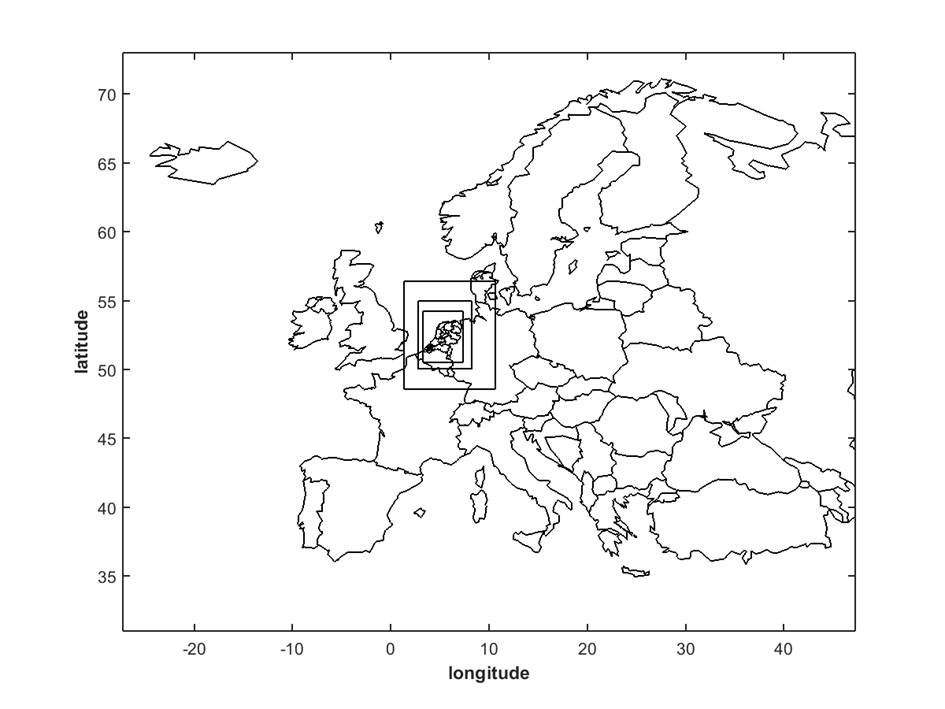 0.50⁰
 ↓ /3
0.17 ⁰
 ↓ /3
0.06 ⁰
 ↓ /3
0.02⁰
   ↓
2 km
High resolution simulations for the Netherlands with OPS and EMEP4NL | 3 May 2017 TFMM
8
WRF performance at MET office Netherlands (KNMI)
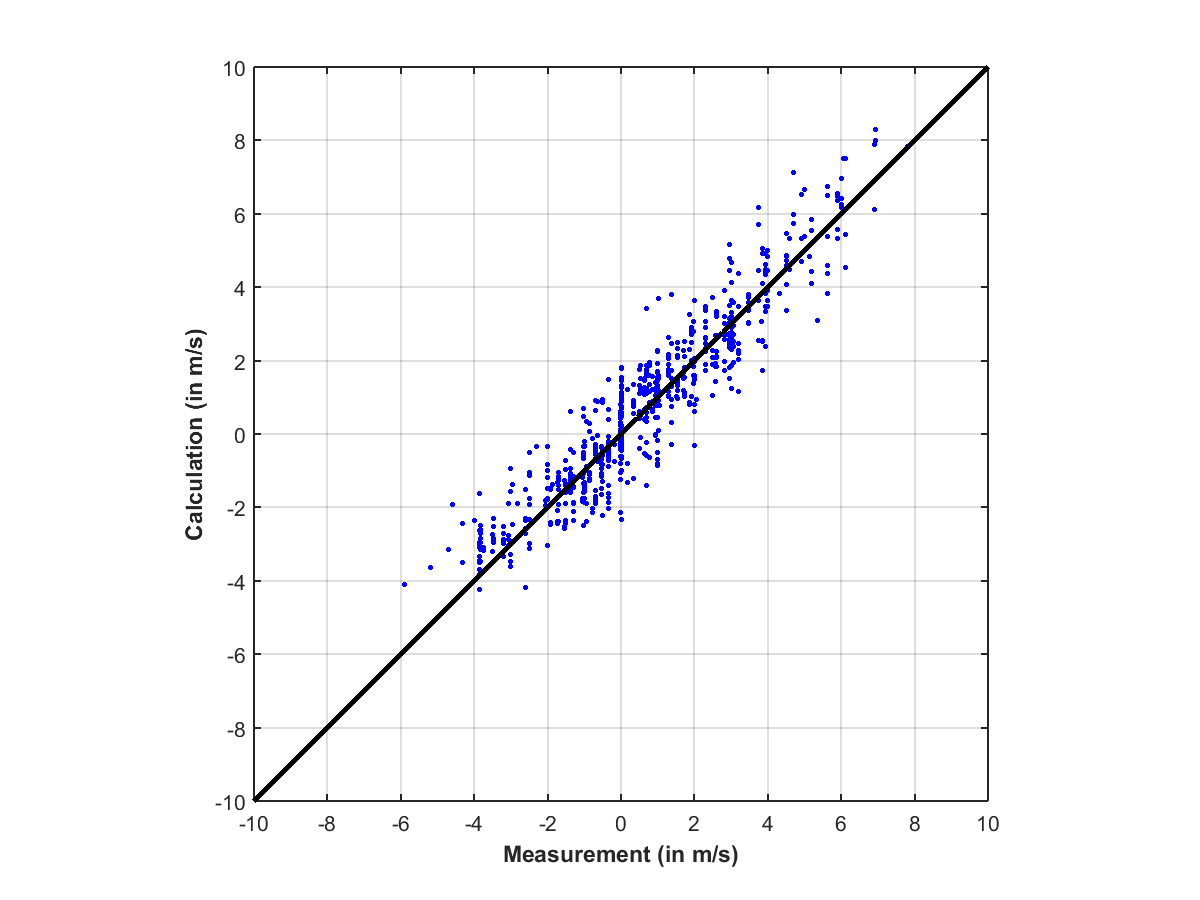 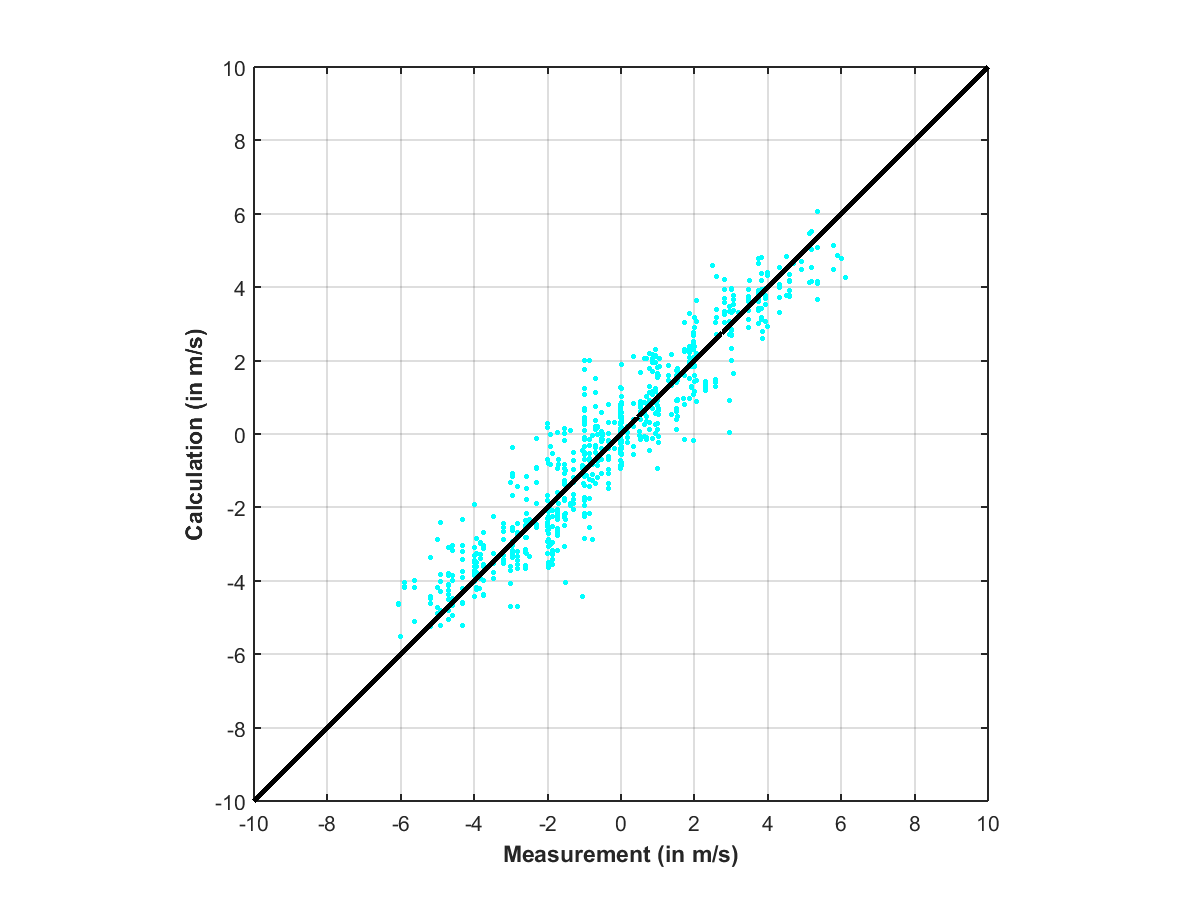 U
V
High resolution simulations for the Netherlands with OPS and EMEP4NL | 3 May 2017 TFMM
9
NH3 2014
0.50⁰
High resolution simulations for the Netherlands with OPS and EMEP4NL | 3 May 2017 TFMM
NH3 2014
0.06⁰
High resolution simulations for the Netherlands with OPS and EMEP4NL | 3 May 2017 TFMM
NH3 2014
0.02⁰
High resolution simulations for the Netherlands with OPS and EMEP4NL | 3 May 2017 TFMM
Calculations versus measurements
0.50⁰
High resolution simulations for the Netherlands with OPS and EMEP4NL | 3 May 2017 TFMM
13
Calculations versus measurements
0.06⁰
High resolution simulations for the Netherlands with OPS and EMEP4NL | 3 May 2017 TFMM
14
Calculations versus measurements
0.02⁰
High resolution simulations for the Netherlands with OPS and EMEP4NL | 3 May 2017 TFMM
15
A comparison of OPS and EMEP4NL
EMEP rv4.10
High resolution simulations for the Netherlands with OPS and EMEP4NL | 3 May 2017 TFMM
16
A comparison of OPS and EMEP4NL
OPS V4.5.1
High resolution simulations for the Netherlands with OPS and EMEP4NL | 3 May 2017 TFMM
17
A comparison of OPS and EMEP4NL
OPS V4.5.1
High resolution simulations for the Netherlands with OPS and EMEP4NL | 3 May 2017 TFMM
18
A comparison of OPS and EMEP4NL
EMEP rv4.10
High resolution simulations for the Netherlands with OPS and EMEP4NL | 3 May 2017 TFMM
19
Conclusions
OPS model covers the whole range from low to high values, but overestimates NH3 concentrations

EMEP4NL model was easy to handle and install from the current rv4.10 EMEP version

The EMEP4NL covers the low range of NH3 concentrations but underestimates NH3 concentrations in source regions

The Eastern part of the Netherlands is overestimated in both models
High resolution simulations for the Netherlands with OPS and EMEP4NL | 3 May 2017 TFMM
20
Future work with EMEP4NL
Trend analysis of longer period (2006-2015) for NH3

Compare OPS, EMEP4NL and uEMEP

simulate the variation in emissions in time (e.g. manure application).

A project on implementing DEPAC* into EMEP 

Couple EMEP4NL with Harmonie data 



* Deposition module in OPS
High resolution simulations for the Netherlands with OPS and EMEP4NL | 3 May 2017 TFMM
21